Para Memorizar
“Nada exterior al hombre puede entrar en él y contaminarlo. Más bien lo que sale del hombre es lo que lo contamina” (Mar. 7:15).
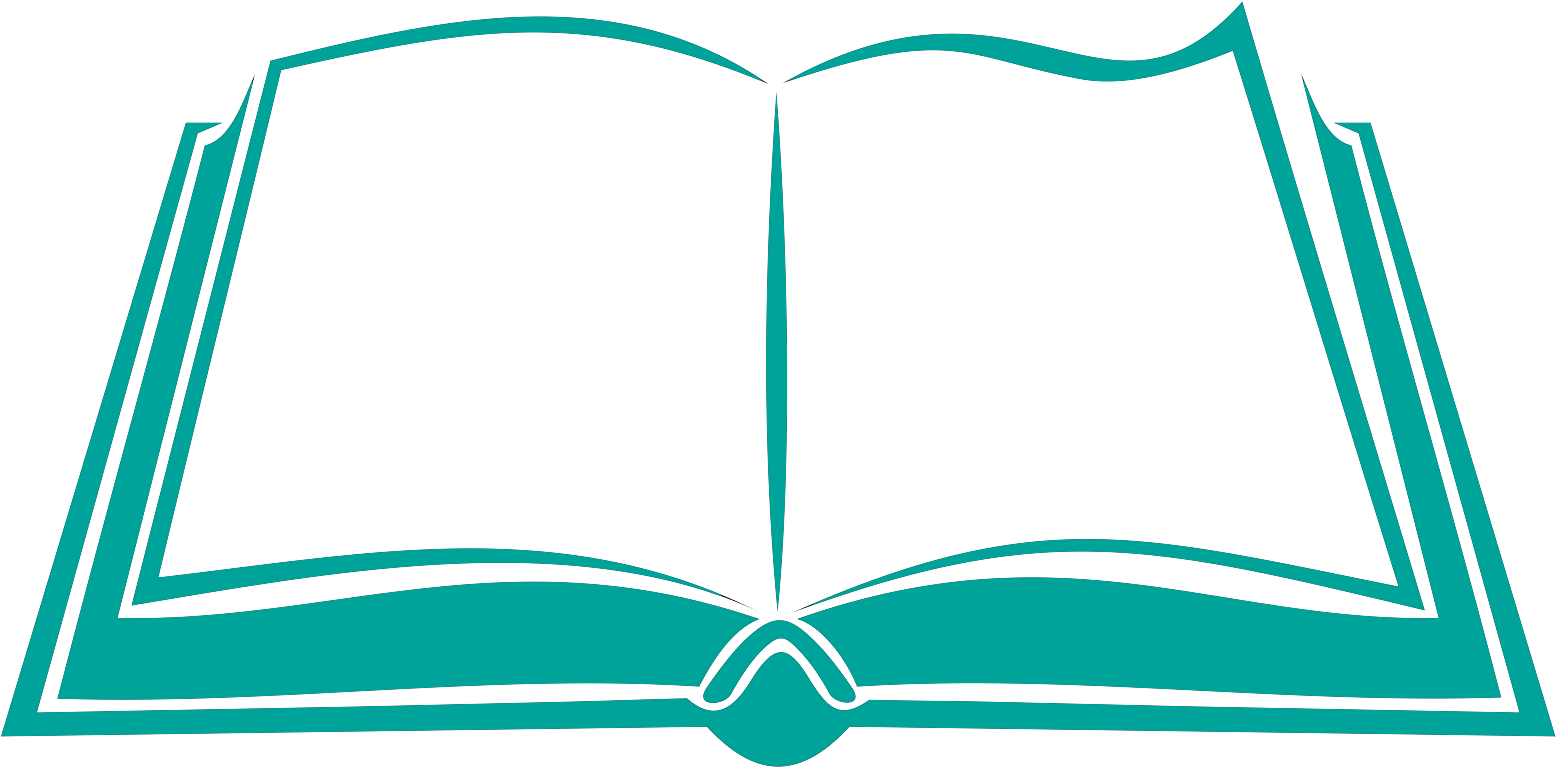 Enfoque del Estudio
Para el estudio de esta semana leamos los siguientes textos que nos darán el enfoque del estudio: Marcos 7:6-8; 7:33-37. Enfoque del estudio: Marcos 7.
Durante su ministerio, Jesús exaltó las Escrituras como revelación de Dios y citó a menudo el Antiguo Testamento. Aunque los maestros de Israel conocían bien las Escrituras hebreas, la tradición humana tenía para la mayoría de ellos más autoridad que la instrucción bíblica. Con este contexto en mente, nuestro estudio analizará discusiones seleccionadas entre Jesús y los fariseos.
Al comienzo de Marcos 7, Jesús suscita controversia por su rechazo de la tradición religiosa. No obstante, lo hace de una manera sorprendentemente solidaria con algo muy relevante para la vida cristiana hoy. Después de esto, se dirige a Tiro y Sidón y tiene allí un encuentro con una mujer que fue la única persona que le ganó una discusión a Jesús en los evangelios. Marcos 7 registra otra curación realizada por Jesús y así revela la importante verdad de que, independientemente de cuán impresionantes puedan ser los milagros, a menudo no alcanzan para que los corazones se abran a la verdad.
En esta semana  estudiaremos tres problemas sobre las tradiciones de los fariseos: 1) Los problemas de la tradición; 2) La tradición y los gentiles; y 3) La levadura de la tradición.
Sábado
Introducción a la Lección
L
avarse las manos es una actividad tan común que uno podría 	preguntarse quién se opondría a ello. Por eso, puede sorprender que 	Jesús parezca hacer precisamente eso al principio de Marcos 7. Pero 	eso sería malinterpretar el contexto en el que Jesús se opone a la 	tradición farisea de lavarse las manos. En tiempos de Jesús, un gran número de judíos de Palestina se preocupaba por la pureza ritual. Lo sabemos por la cantidad de baños rituales (llamados mikve) y tinajas de piedra que se utilizaban para contener agua para la purificación (Juan 2:6). Esta idea de pureza no estaba vinculada a la cuestión de la higiene, sino más bien a la pureza ritual.
Marcos señala que algunos de los discípulos de Jesús comían con las manos sin lavar. Evidentemente, algunos seguían las prácticas de los fariseos en cuanto al lavado ritual, mientras que otros no. A partir de este dato, parece que Jesús no hizo de esta disputa un tema de discusión. El Antiguo Testamento solo exigía que los sacerdotes realizaran lavamientos rituales antes de ofrecer sacrificios o entrar en el santuario (Éxo. 30:17-21). O bien los fariseos estaban extendiendo los lavamientos rituales a todos los judíos (tal vez, como una especie de "sacerdocio de todos los creyentes"), o estaban adaptando las costumbres grecorromanas acerca de las comidas dentro de un entorno judío. En cualquier caso, criticaron a los discípulos de Jesús y, por extensión, al propio Jesús.
“A la multitud, y más tarde con mayor plenitud a sus discípulos, Jesús explicó que la contaminación no proviene de afuera, sino de adentro. La pureza e impureza se refieren al alma. Es la mala acción, la mala palabra, el mal pensamiento, la transgresión de la ley de Dios, y no la negligencia de las ceremonias externas ordenadas por los hombres, lo que contamina a un hombre.” (El DeseaJo cle todas las genlcs, p. 363).
TRADICIONES HUMANAS VERSUS
MANDAMIENTOS DE DIOS
Domingo
“Les decía también: Bien invalidáis el mandamiento de Dios para guardar vuestra tradición.” (Marcos 7: 4-5)
Lee Marcos 7:1 al 13. ¿Qué verdades relevantes son presentadas aquí?
R. Que no se puede poner por encima de los mandamientos de Dios las tradiciones humanas. Es por eso que Jesús le muestra a los fariseos que hay que estar limpio del corazón, no del exterior.
Jesús pronuncia una aguda crítica contra la ideología de los fariseos. En lugar de responder a la pregunta de ellos, utiliza las palabras de Isaías (Isa. 29:13). Jesús llama hipócritas a los fariseos. En griego, el término hypokrites significa "intérprete, actor, fingidor". Jesús dice que los fariseos cometían un grave engaño: decían seguir a Dios, pero sus normas les permitían eludir el cumplimiento de los mandamientos divinos. El ejemplo que Jesús utilizó es una regla llamada corbán (voto de dedicar recursos al tesoro del Templo en un esfuerzo por evitar el cuidado de los padres). El término griego es korban, que significa "regalo . Deriva del hebreo qorban, que se refiere a una ofrenda dedicada a Dios. Un voto hecho de esta manera era irrevocable (Deut. 23:21-23). Tal hipocresía seudopiadosa era particularmente odiosa para Jesús, quien la reprende enérgicamente en Marcos 7.
“Todos aquellos que aceptan la autoridad humana, las costumbres de la iglesia, o las tradiciones de los padres, presten atención a la amonestación que encierran las palabras de Cristo: «En vano me honran, enseñando doctrinas y mandamientos de hombres."  (El Deseado de lodas las gentes, p. 364)
Reflexionemos: ¿Podríamos tener algunas “tradiciones” que tal vez estén en conflicto con los principios de la Ley de Dios? De ser así, ¿cuáles podrían ser?
Lunes
¿MANOS LIMPIAS O CORAZÓN LIMPIO?
“Y llamando a sí a toda la multitud, les dijo: Oídme todos, y entended: Nada hay fuera del hombre que entre en él, que le pueda contaminar; pero lo que sale de él, eso es lo que contamina al hombre.” (Marcos 7: 14-15)
Lee Marcos 7:14 al 19. ¿Qué quiso decir Jesús con su aseveración en el versículo 15?
R. Que lo que contamina es lo que consume nuestra mente. Ahora bien, no mal interpretemos lo que dijo en el versículo 19, “haciendo limpios todos los alimentos”. Jesús no quiere decir que las leyes alimentarias están abolidas, sino que era valida la tradición acerca del toque ritual o ceremonial contaminante que sostenían los fariseos.
¿Qué está diciendo él aquí? A la manera típica del Evangelio de Marcos, en vista de que los discípulos no entienden qué quiso decir, Jesús les explica el significado. Primero, les da una lección de fisiología. La comida entra en el cuerpo, va al estómago y luego sale a la letrina. La comida no entra en el corazón, es decir, en el centro intelectual y espiritual de la persona. Solo pasa por el sistema digestivo. Pero el corazón es un asunto diferente. Jesús se refiere a los males que provienen del corazón: el centro intelectual y espiritual de la persona. El Señor enumera trece males que provienen del interior. Comienza con los malos pensamientos. Mientras que los líderes religiosos enfatizan la importancia de la pureza ritual exterior, Jesús se refiere al mal interior que contamina. Los malos pensamientos conducen a las malas acciones.
“El mayor deseo de Cristo es redimir su herencia del dominio de Satanás. Pero antes de que seamos librados del poder satánico exteriormente, debemos ser librados de su poder interiormente. El Señor permite las pruebas a fin de que seamos limpiados de la mundanalidad, el egoísmo y los rasgos de carácter duros y anticristianos. El permite que las profundas aguas de la aflicción cubran nuestra alma para que lo conozcamos, y a Jesucristo a quien ha enviado, con el objeto de hacer brotar en nuestro corazón anhelos profundos de ser purificados de la contaminación, y que salgamos de la prueba más puros, más santos, más felices. A menudo entramos en el crisol de la prueba con nuestras almas oscurecidas por el egoísmo, pero si somos pacientes bajo la prueba decisiva, saldremos reflejando el carácter divino. Cuando su propósito en la aflicción se cumpla, «exhibirá tu justicia como la luz, y tus derechos como el medio día». Salmo 37:6.” (Palabras de vida del gran Maestro, p. 138).
Reflexionemos: Podrías tener la teología correcta, pero ¿quién posee completamente y en última instancia tu corazón?
Martes
MIGAJAS PARA LOS PERROS
“Y vino uno de los principales de la sinagoga, llamado Jairo; y luego que le vio, se postró a sus pies, y le rogaba mucho, diciendo: Mi hija está agonizando; ven y pon las manos sobre ella para que sea salva, y vivirá” (Marcos (5: 22-23).
Lee Marcos 7:24 al 30. ¿Qué importantes lecciones contiene esta historia?
R. Jesús dice que los hijos deben ser alimentados “primero”, entonces serían lógico que hubiera un “segundo”. La frase que utiliza Jesús es en forma diminutiva de la palabra “perro”, es en el sentido de mascota las cuales se le permite estar en la casa, y las mascotas pertenecen a la familia.
Inmediatamente después de la discusión acerca de lo que contamina, aparece la historia que aborda la inclusión de los gentiles en la comunidad de la fe. También es la única ocasión en la que Jesús utiliza la palabra "perro" para referirse a alguien. La breve historia, llena de giros y sorpresas, trata de una mujer sirofenicia y su hija poseída por un demonio. Se dirige a la región de Tiro y Sidón, entra en una casa y no quiere que nadie lo sepa. Pero una mujer sirofenicia descubre su lugar de retiro, se arroja a los pies de Jesús y le implora que expulse al demonio de su hija. Es cierto que Jesús llama "perro" a la mujer, pero no un perro cualquiera, sino uno doméstico. Además, la mujer está en una casa con Jesús y está a sus pies, como lo estarían las mascotas domésticas en la casa de sus dueños. La mujer comprendió sin duda ese punto cuando insistió en su petición. (leer Rom. 1:16)
“El Salvador manifestó compasión divina hacia la mujer sirofenicia. Su corazón fue conmovido al contemplar su aflicción. Anhelaba darle una seguridad inmediata de que su oración había sido escuchada; pero quería enseñar una lección a sus discípulos, y por un momento pareció desatender el clamor de su corazón torturado. Cuando la fe de la mujer se hubo manifestado, le dirigió palabras de encomio, y la envió con la preciosa bendición que había pedido. Los discípulos nunca olvidaron esta lección, y fue registrada para demostrar el resultado de la oración perseverante” (Palabras de vida del gran Maestro, p. 139).
Reflexionemos: ¿Por qué el prejuicio contra otras razas y nacionalidades es tan contrario a la enseñanza de Jesús? ¿Cómo podemos ser limpiados de este mal?
CON LA LENGUA TRABADA
Miércoles
“y levantando los ojos al cielo, gimió, y le dijo: Efata, es decir: Sé abierto.” (Marcos 7: 34)
Lee Marcos 7:31 al 37. ¿Quién fue traído ante Jesús y qué hizo Jesús por él?
R. Una persona sorda y tartamuda. Jesús lo tomo aparte de la gente, metió los dedos en las orejas de la persona, y escupiendo, toco su lengua. Y levantando los ojos al cielo, gimió, y dijo: Efata, que significa “Sé abierto” al momento la persona escucho y pudo hablar bien.
En Marcos 7 tenemos una alusión a la creación de Adán. En el caso del sordo, que además habla con dificultad (Mar. 7:32), Jesús interviene utilizando sus propias manos y su boca como vehículos de curación. De este modo, él trata de “remodelar”, por así decirlo, su Creación introduciendo sus dedos en los oídos del hombre. Luego, escupe y toca la lengua del hombre con su saliva, y en respuesta a la orden que pronuncia, el hombre es recreado. En ese instante, el hombre es una nueva persona. “Se abrieron sus oídos y se desató la ligadura de su lengua, y empezó a hablar claramente” (Mar. 7:35).
“Los siervos de Cristo deben testificar por su Jefe con el poder del Espíritu Santo. El intenso deseo con el cual el Salvador anheló salvar a los pecadores debe caracterizar todos sus esfuerzos. La misericordiosa invitación, hecha primero por el Salvador, debe ser repetida por voces humanas, y resonar en todo el mundo: «Y el que quiere, tome del agua de la vida de balde». Apocalipsis 22:17. La iglesia debe decir: «Ven». Todas las energías de la iglesia deben ser movilizadas al servicio de Cristo. Los discípulos de Jesús deben unirse con el fin de realizar un esfuerzo enérgico para llamar la atención del mundo hacia las profecías de la Palabra de Dios, que se están cumpliendo rápidamente. La incredulidad y el espiritismo están adquiriendo sobre el mundo un dominio cada vez mayor. ¿Permanecerán ahora también fríos e incrédulos los que recibieron gran luz?” (Testimonios para la iglesia, t. 9, p. 43).
Reflexionemos: ¿Qué estás haciendo con los dones de la audición y del habla (en verdad son dones) que has recibido? ¿Cómo los estás usando?
CUIDADO CON EL PAN EN MAL ESTADO
Jueves
“Y entendiéndolo Jesús, les dijo: ¿Qué discutís, porque no tenéis pan? ¿No entendéis ni comprendéis? ¿Aún tenéis endurecido vuestro corazón? ” (Marcos 8: 17)
Lee Marcos 8:14 al 21. ¿Qué habían olvidado los discípulos y qué observación hizo Jesús a partir de ello?
R. Habían olvidado traer pan. Jesús aprovecha para advertir a los discípulos contra la “levadura” de los fariseos y la de Herodes.
Los discípulos no comprenden, piensan que Jesús está hablando de comprar pan literalmente. El Maestro aprovecha para instruirlos. El Señor hace una serie de preguntas, las primeras de ellas de naturaleza retórica, expresando su frustración porque no han entendido la misión de él. Sus palabras recuerdan lo que dice en Marcos 4:10 al 12 acerca de “los que están fuera” y no entienden. Sus fuertes palabras tienen la intención de despertar a sus discípulos de su letargo espiritual. En Marcos 8:19 y 20, formula preguntas simples acerca de cuántas canastas de fragmentos habían recogido después de que él alimentó a los cinco mil (Mar. 6:30-44) y también a los cuatro mil (Mar. 8:1-10), con lo que pretende ilustrar que ya deberían haber comprendido que los recursos limitados no son una barrera para el Mesías.
“Al considerar el poco tiempo que nos queda, debiéramos velar y orar como pueblo, y en ningún caso dejarnos distraer de la solemne obra de preparación para el gran acontecimiento que nos espera. Porque el tiempo se alarga aparentemente, muchos se han vuelto descuidados e indiferentes en sus palabras y acciones. No comprenden su peligro, y no ven ni entienden la misericordia de nuestro Dios al prolongar el tiempo de gracia a fin de que tengan oportunidad de adquirir un carácter digno de la vida futura e inmortal. Cada momento es del más alto valor…” (Testimonios para la iglesia, t. 4, pp. 301, 302).
Reflexionemos: ¿Cómo podemos aprender a mantener nuestros corazones y mentes abiertos a la realidad de Dios y de su amor? Considera toda la evidencia que se nos ha dado en favor de Dios y de su amor. Sin embargo, ¿por qué a veces parece tan fácil dudar?
PARA ESTUDIAR Y MEDITAR
Marcos, en el capítulo 7 y 8 nos deja bastantes enseñanzas sobre lo que Jesús indico sobre las tradiciones humanas que muchas veces se pone por encima de los mandamientos de Dios. Debemos entender que nada está por encima de la Ley de Dios, no debemos dejar que las tradiciones sustituyan la Palabra de Dios y sus mandamientos. Ya que el gobierno de Dios se rige por estos mandamientos. Pero también debemos tener compasión de las personas que aun cuando no profesen nuestra fe, requieren ayuda tanto en lo espiritual como en lo físico, y debemos estar prestos a brindar esa ayuda tal y como Jesús lo hizo.
Más que ninguna otra cosa, Jesús pidió que se considerara detenidamente su mensaje, que se investigara y comprendiera. Todas sus palabras y acciones están llenas de significado, explicaciones del ámbito espiritual a través de parábolas e ilustraciones. Jesús no tiene nada que ver con la fe ciega; de hecho, rechaza categóricamente a los guías ciegos. Busca nuestra comprensión, que nos demos cuenta de nuestra necesidad y que asintamos a sus respuestas. No se trata de una fe irracional, sino que se basa en la verdad que Jesús vino a revelar a un precio increíble, en las pruebas que Dios mismo nos proporcionó.
En esta semana estudiamos tres problemas sobre las tradiciones de los fariseos: 1) Los problemas de la tradición; 2) La tradición y los gentiles; y 3) La levadura de la tradición.